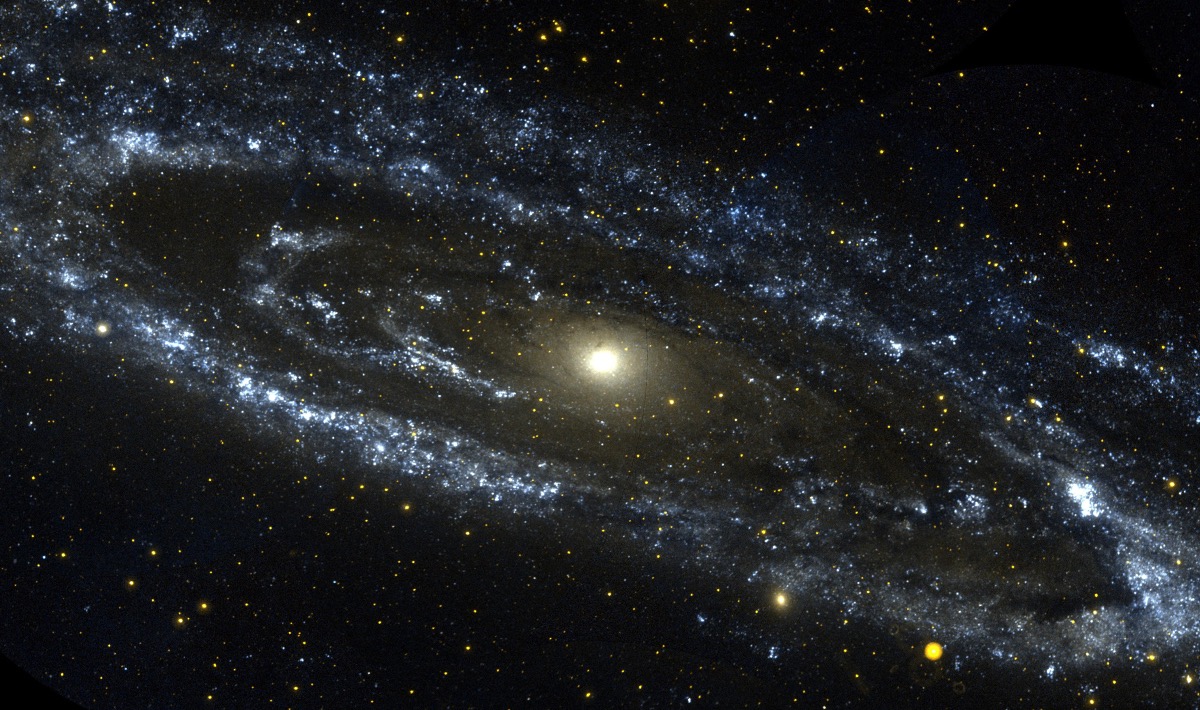 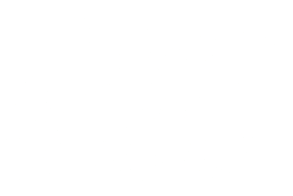 Il lato Oscuro dell’Universo
Antonia Di Crescenzo

Università di Napoli “Federico II” e Istituto Nazionale di Fisica Nucleare
Di cosa è fatto l’Universo?
Di cosa è fatto l’Universo?
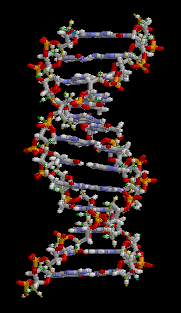 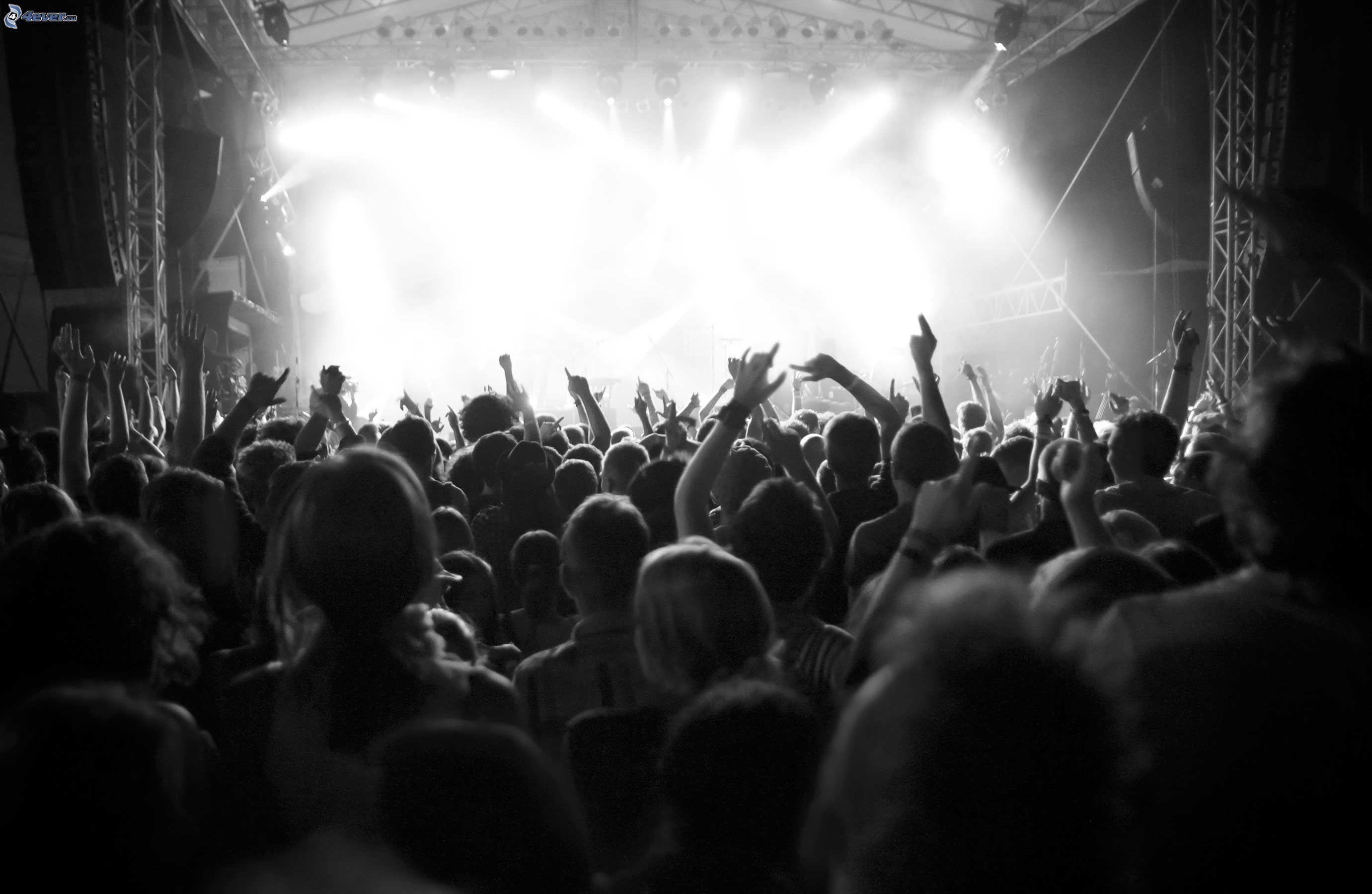 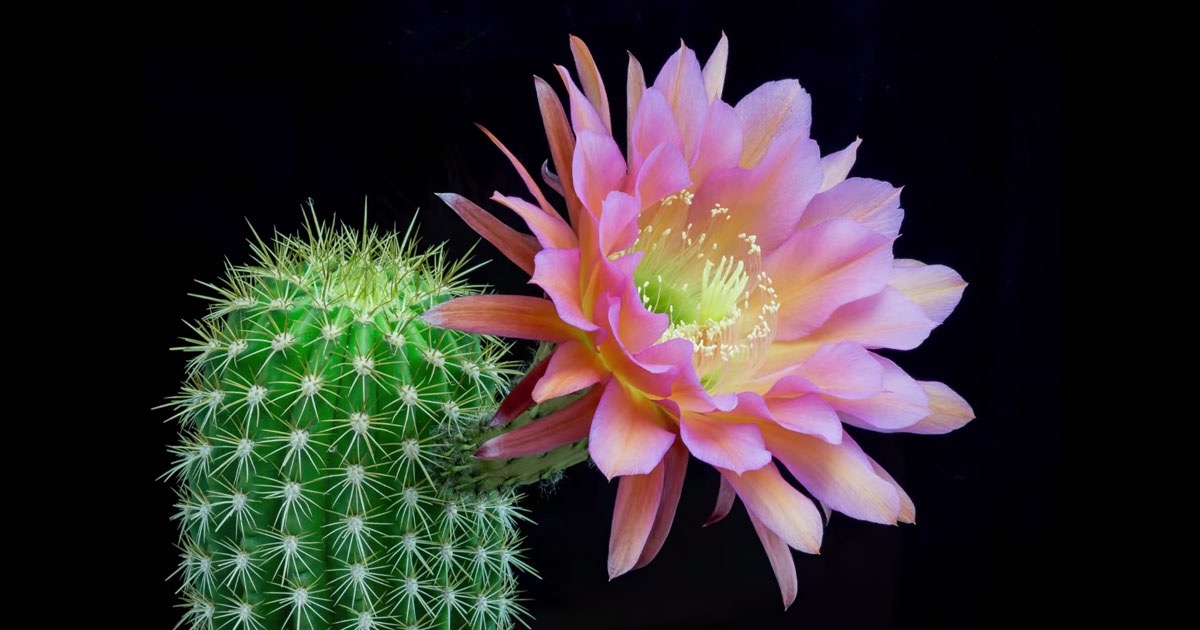 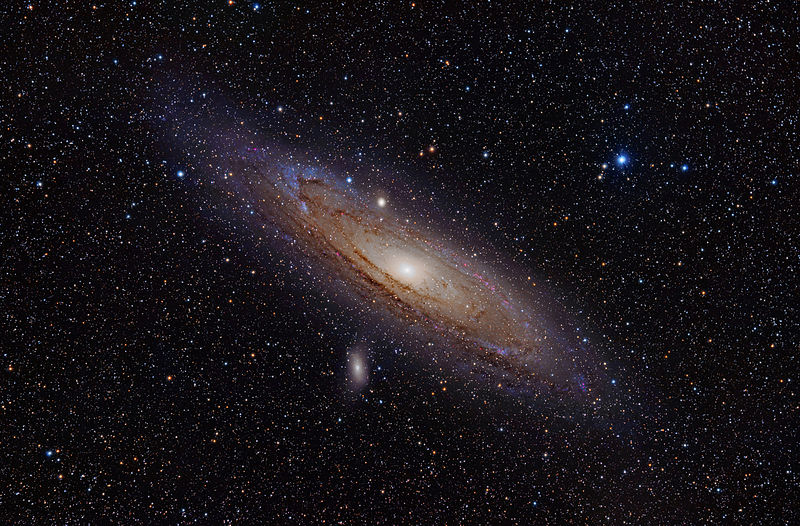 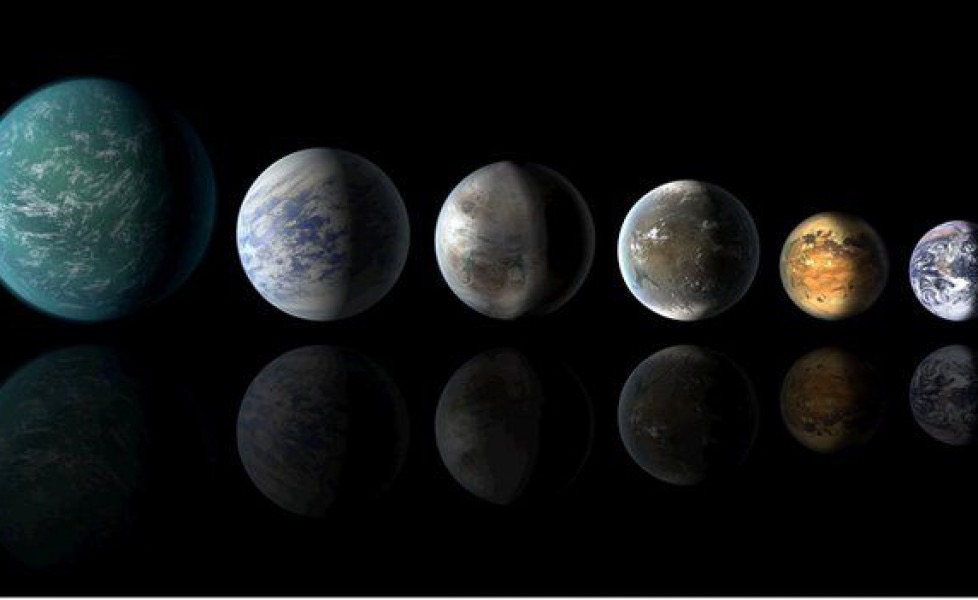 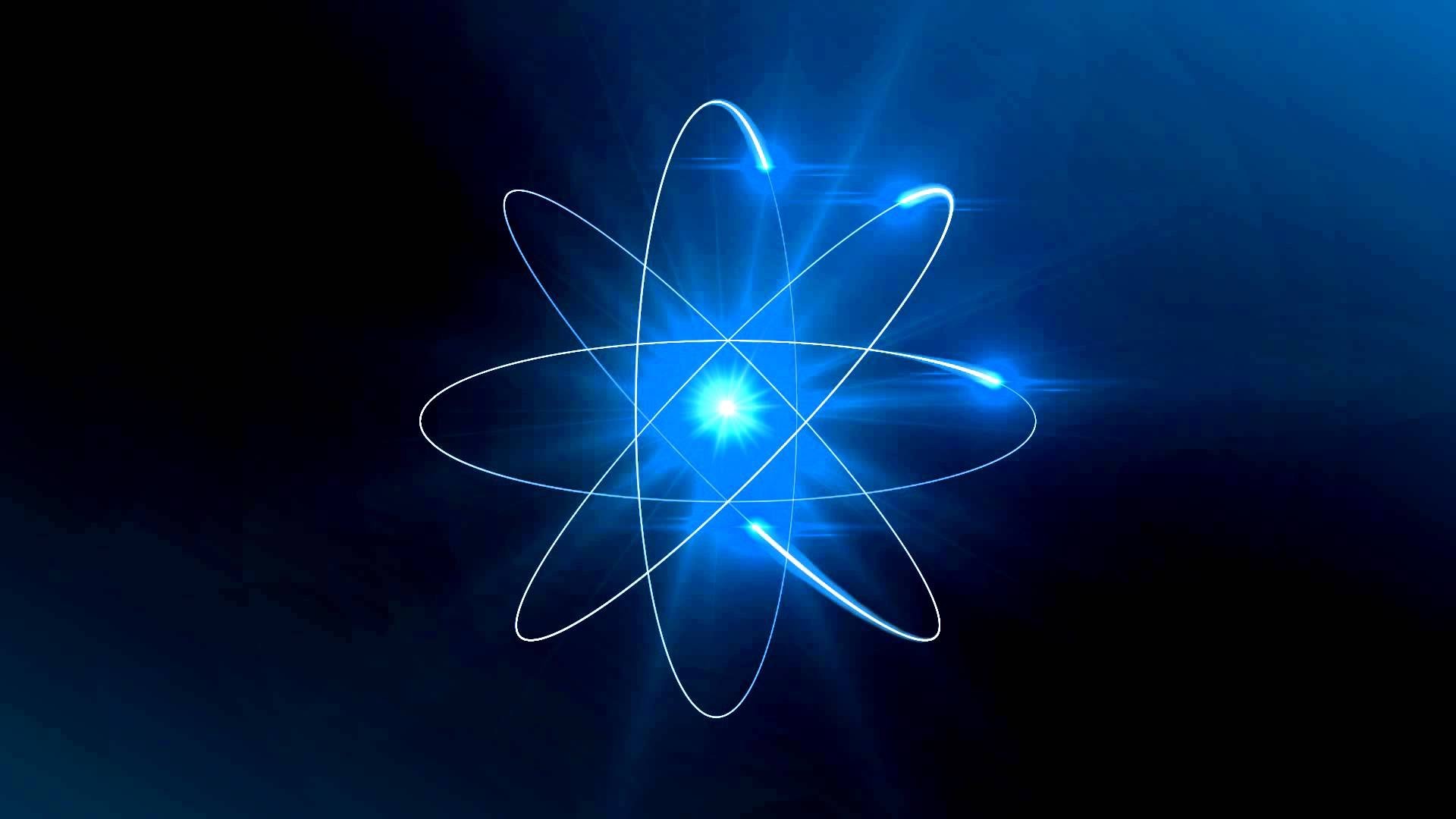 Atomi = Nuclei + Elettroni
Di cosa è fatto l’Universo?
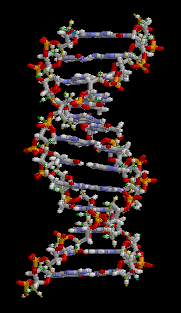 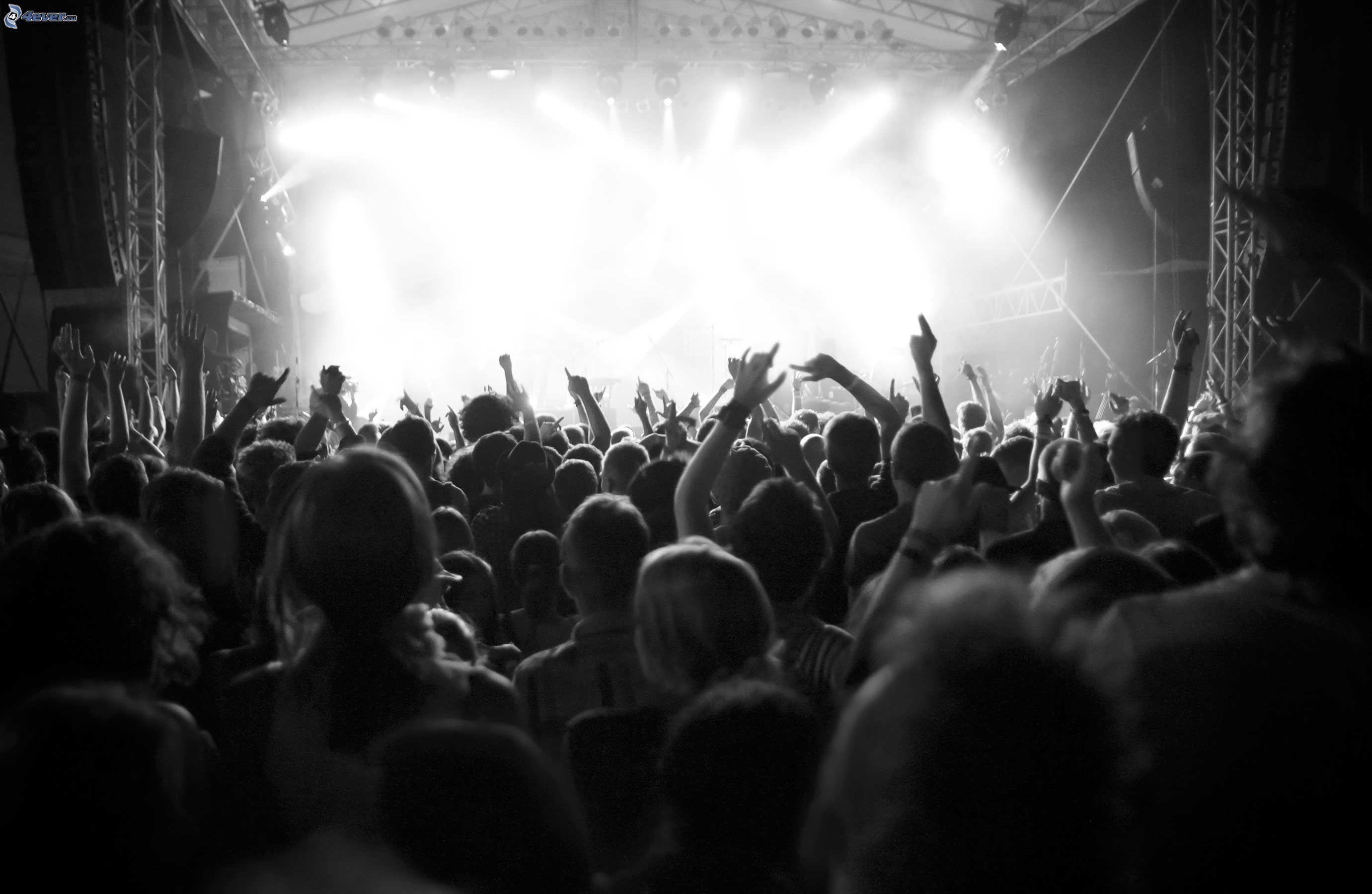 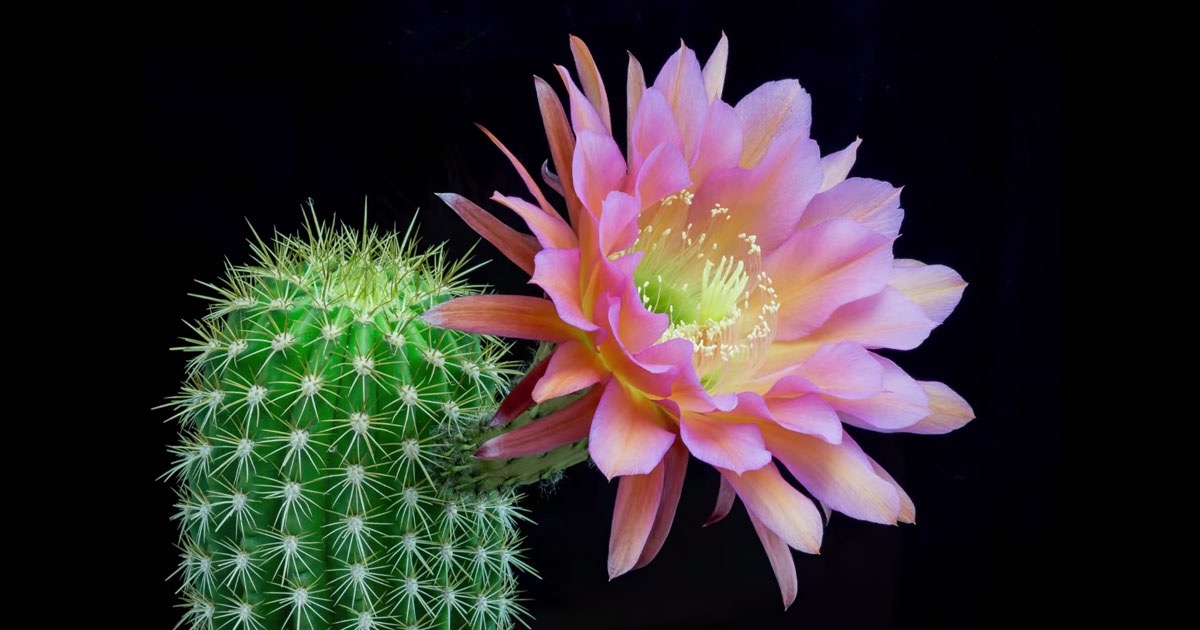 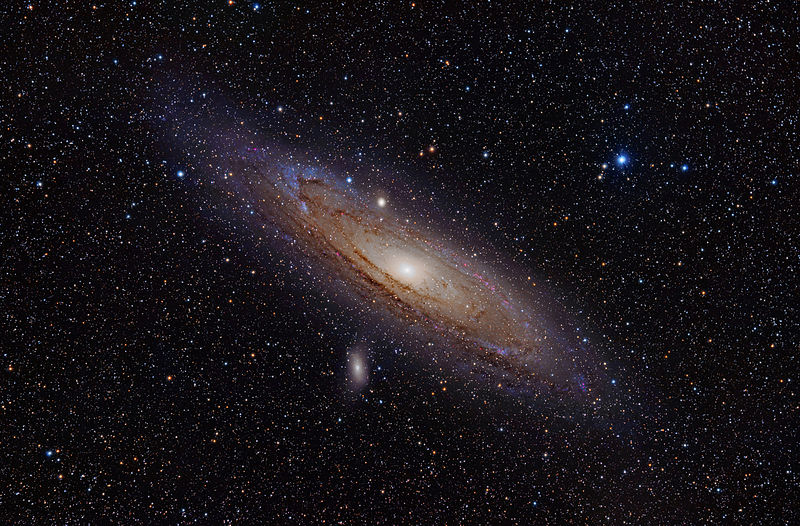 MATERIA VISIBILE
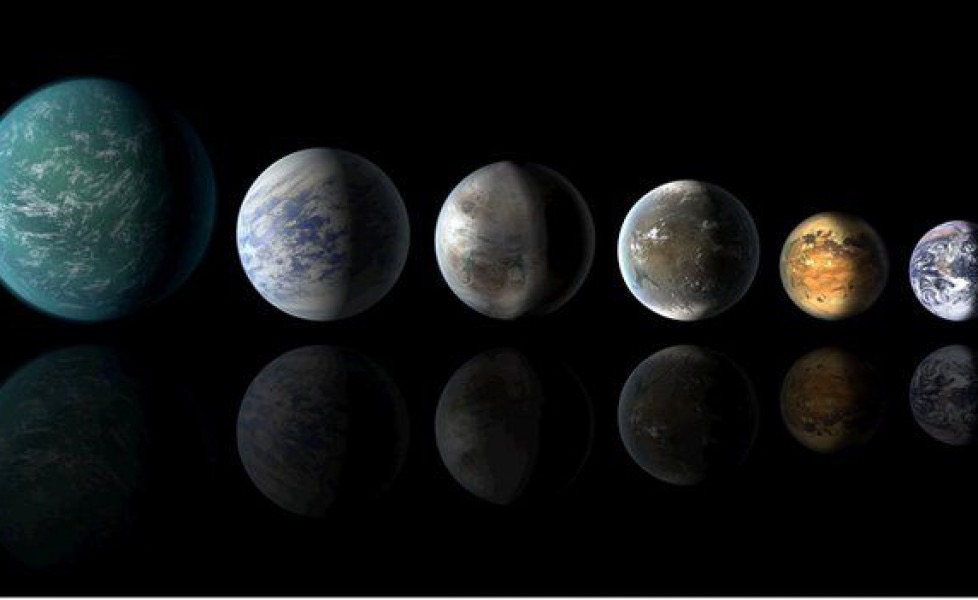 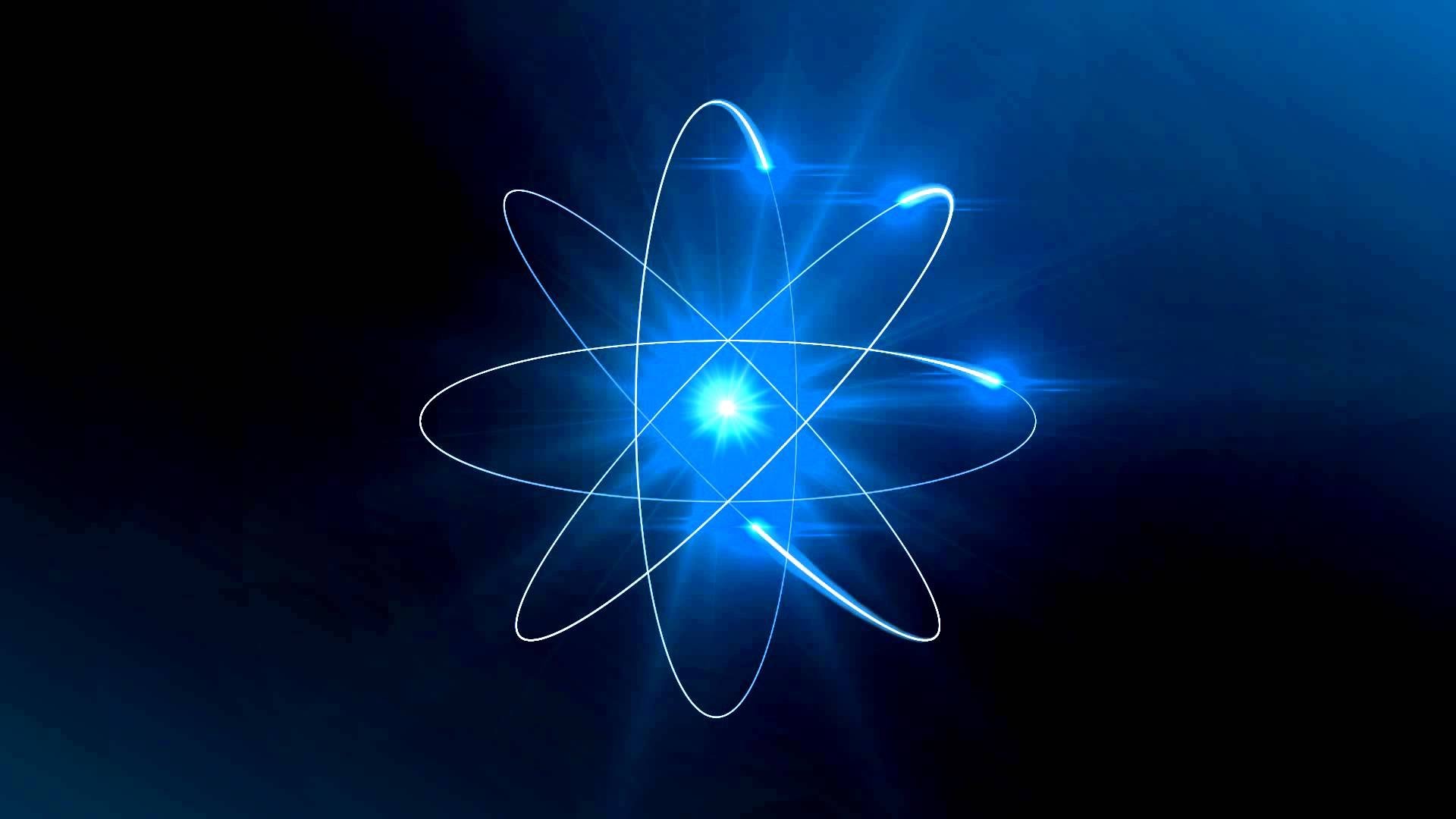 Atomi = Nuclei + Elettroni
MATERIA 
VISIBILE
ENERGIAOSCURA
MATERIA 
OSCURA
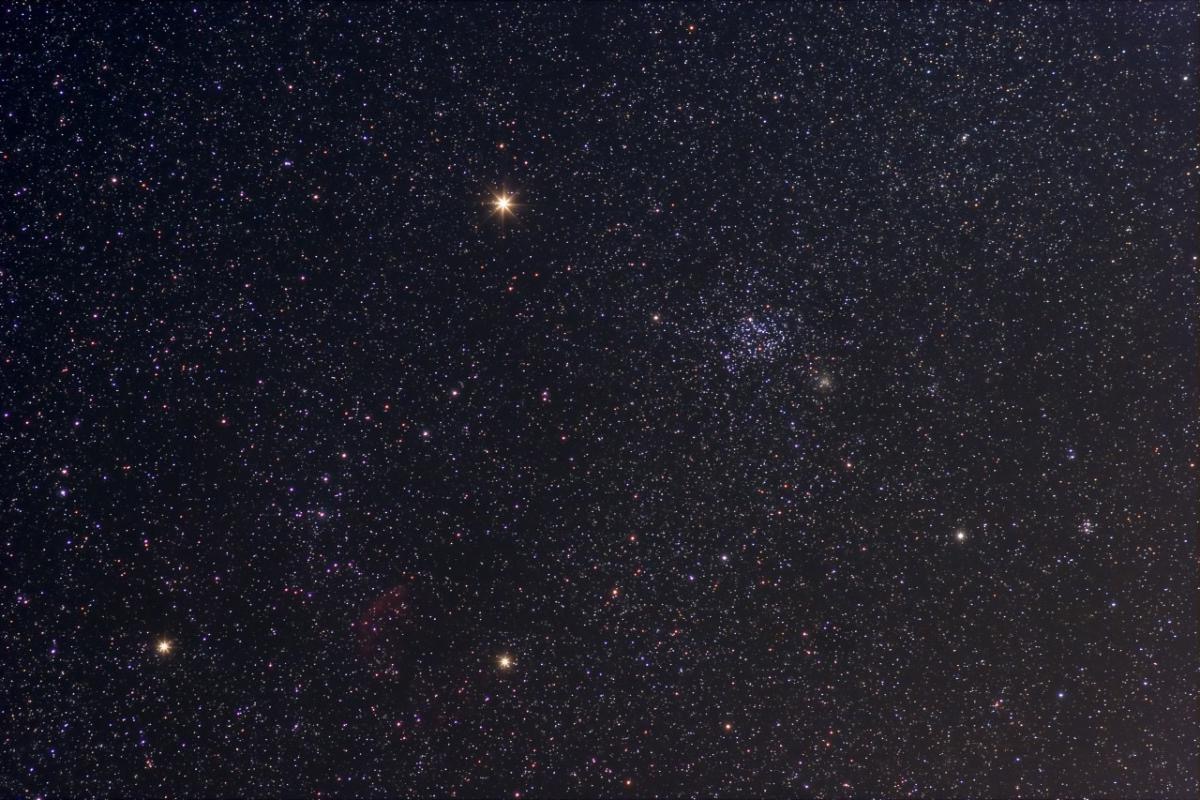 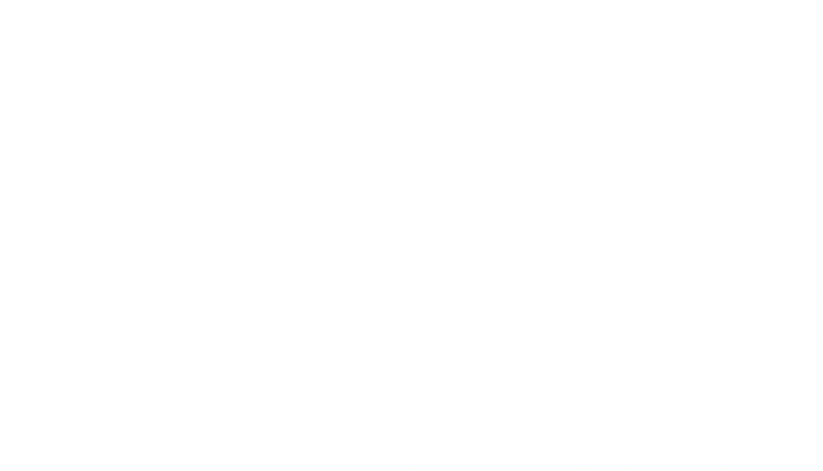 25%
5%
75%
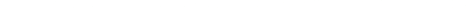 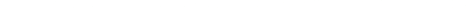 MATERIA 
VISIBILE
ENERGIAOSCURA
MATERIA 
OSCURA
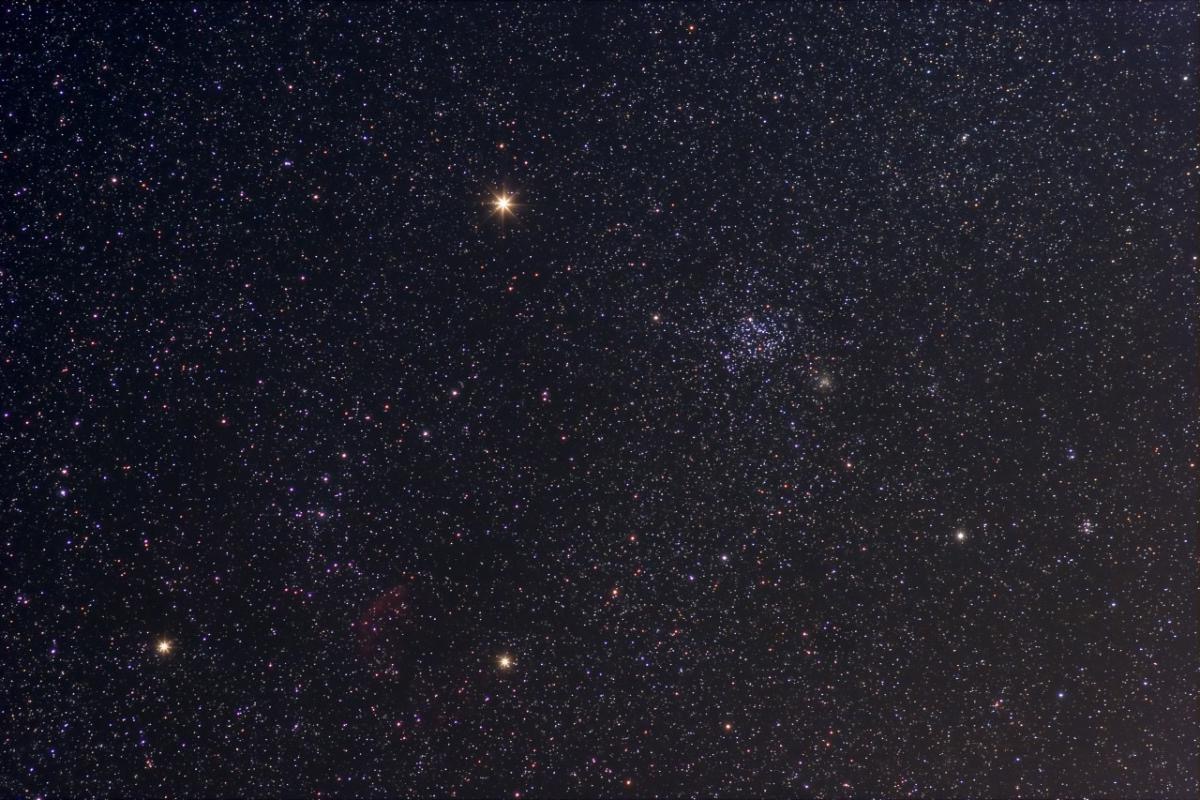 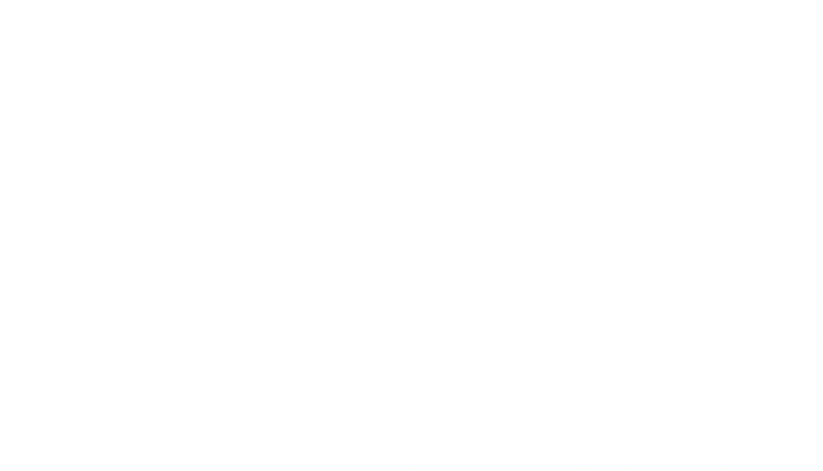 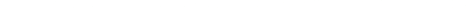 INVISIBILE
5%
25%
75%
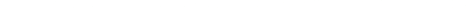 Iniziamo in nostro viaggio nel lato
 OSCURO dell’Universo
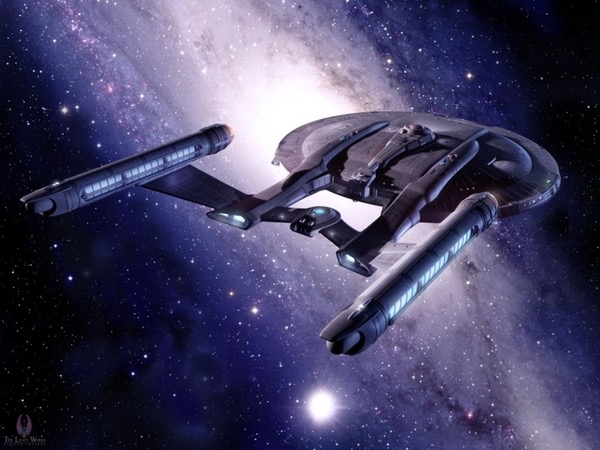 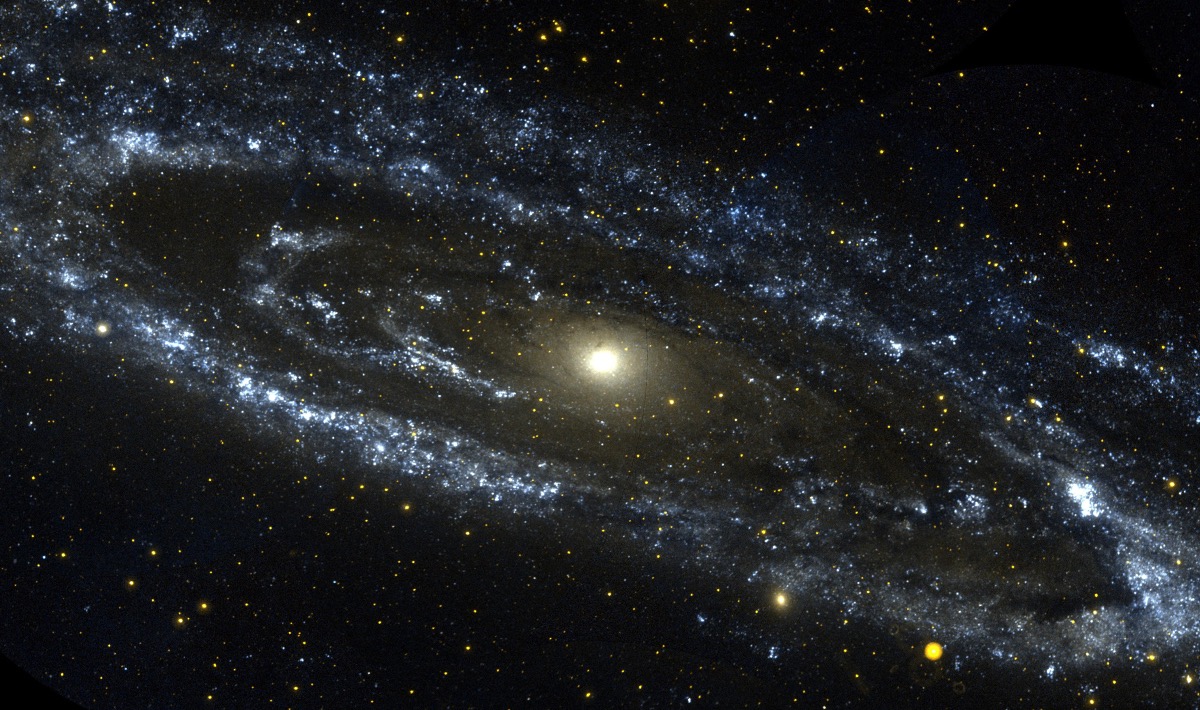 L’Energia Oscura
L’origine dell’Universo
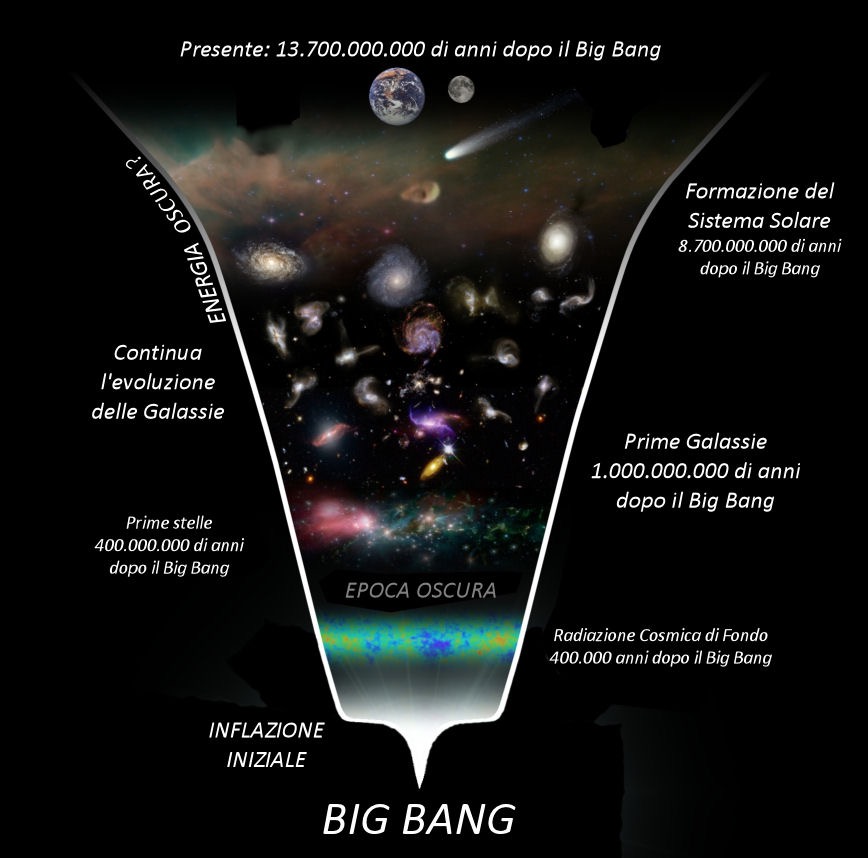 L’Energia Oscura
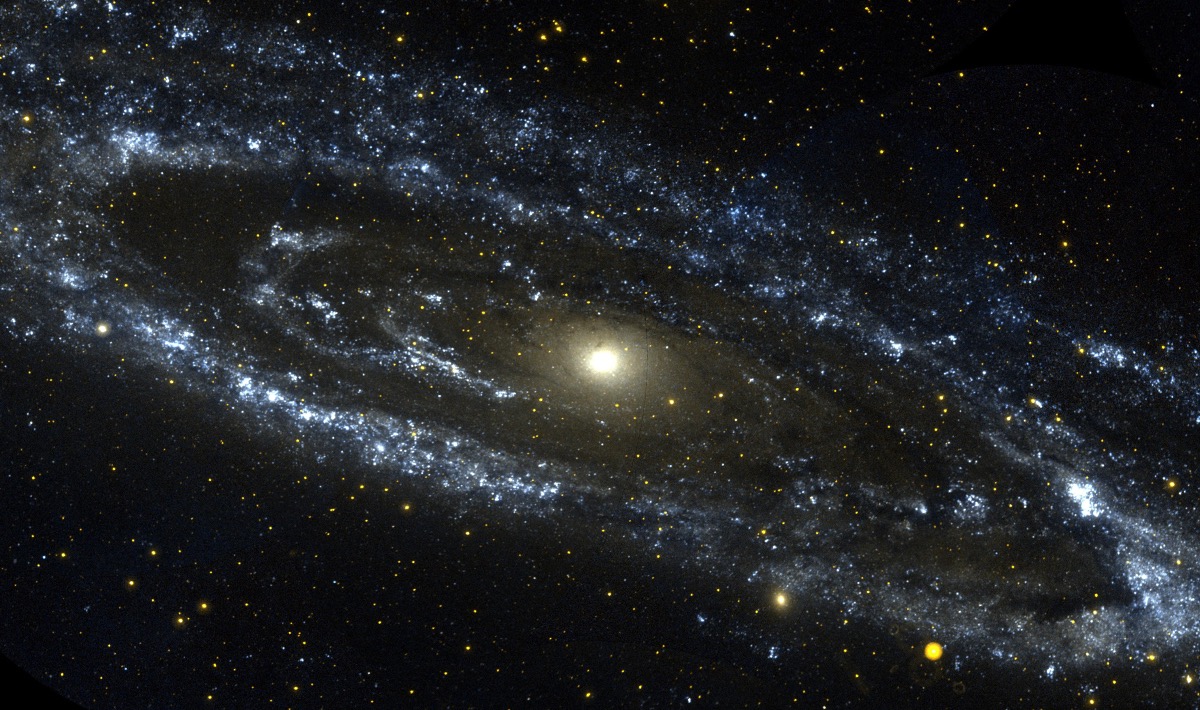 La Materia Oscura
Che significa “Oscura”?
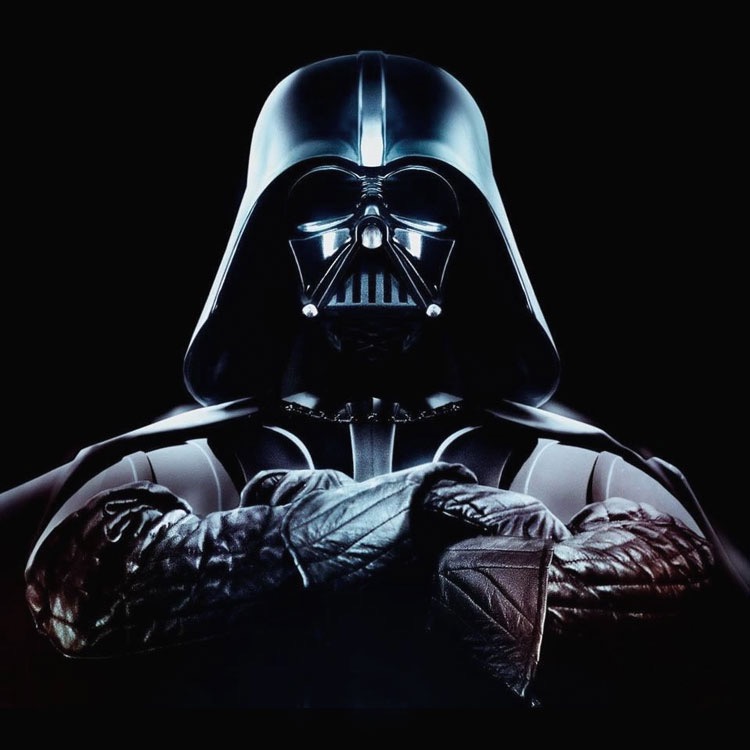 Non assorbe luce
Non emette luce
Non interagisce con la materia visibile
E allora … come sappiamo che esiste?
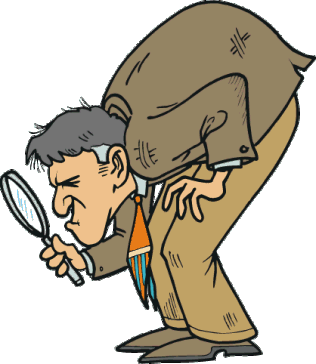 Gli scienziati cercano le sue tracce e interpretano gli indizi della sua presenza nell’Universo
Effetti gravitazionali
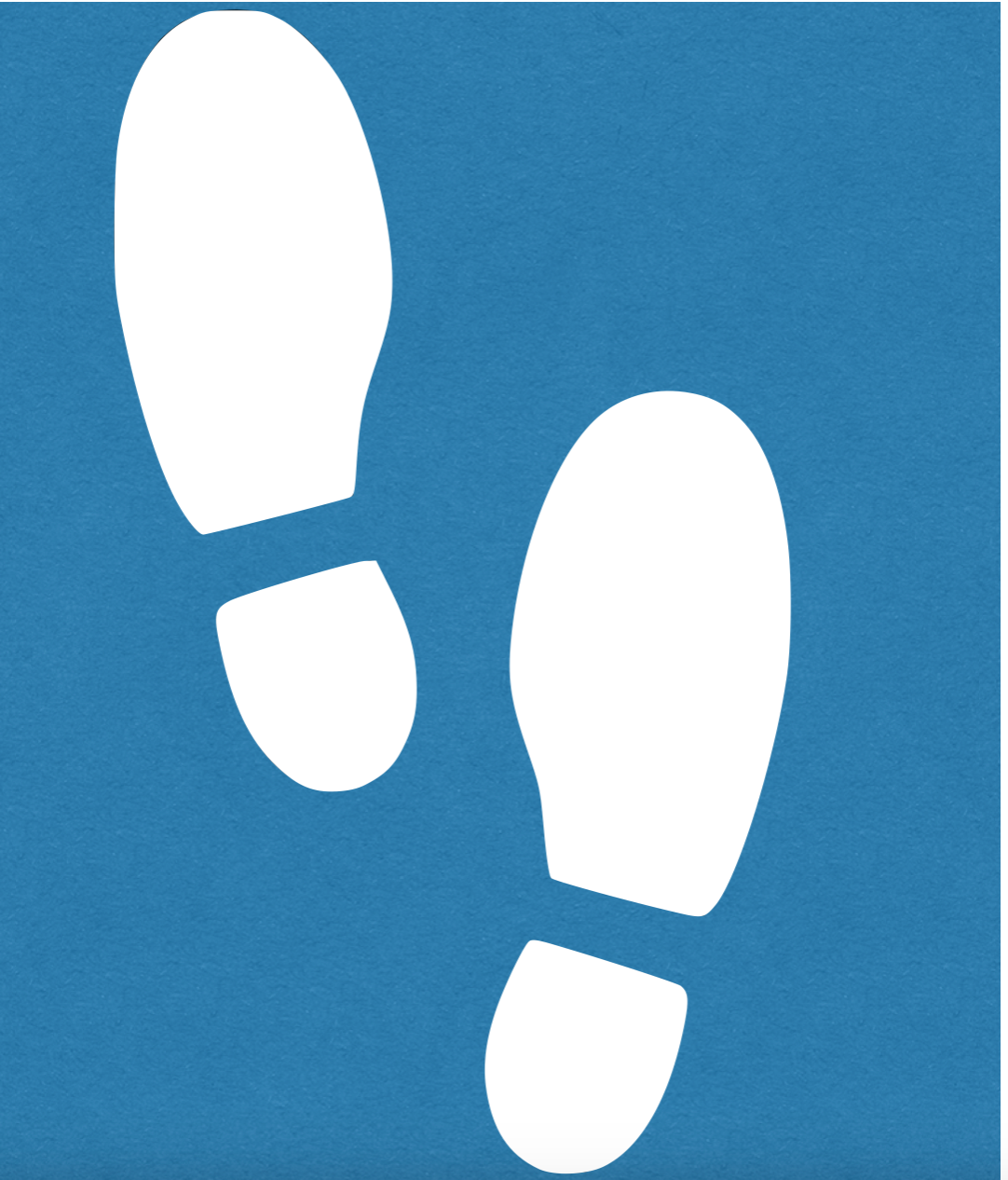 Misura della velocità di rotazione delle stelle in una galassia
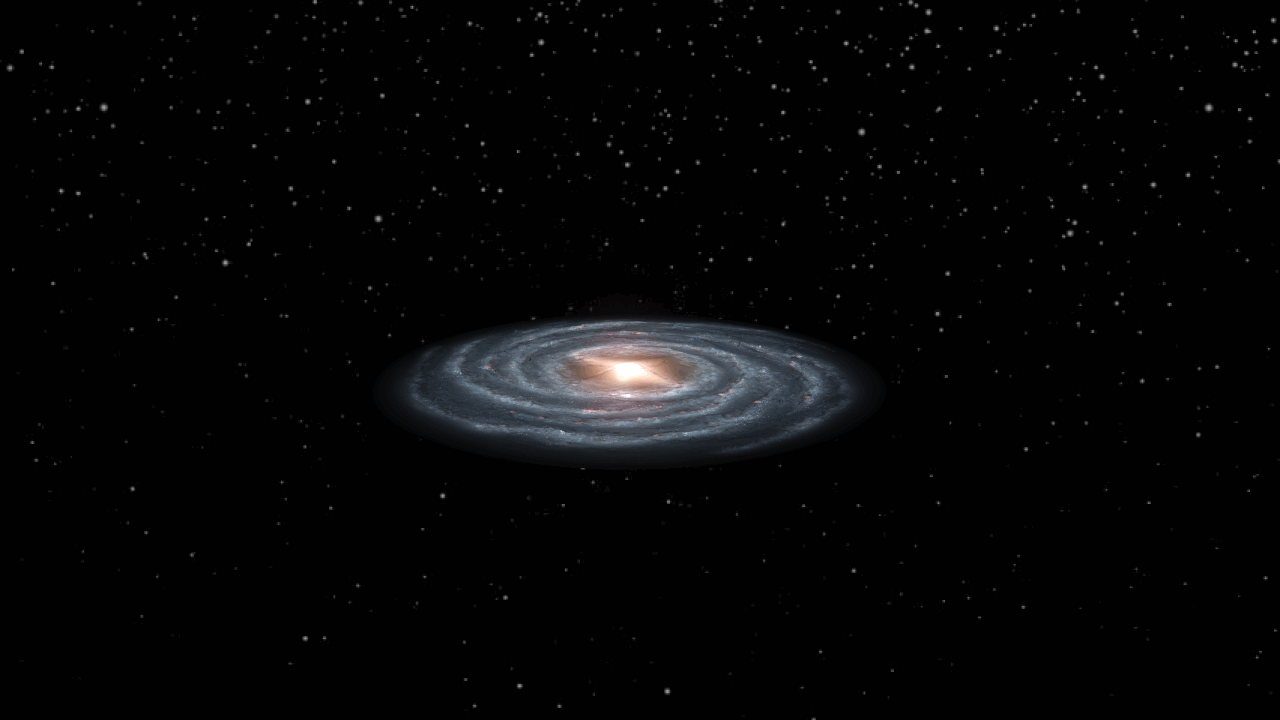 Legge di Keplero:
T2=Kr3
Osservazioni 
astrofisiche:      velocità costante!
velocità diminuisce all’aumentare della distanza
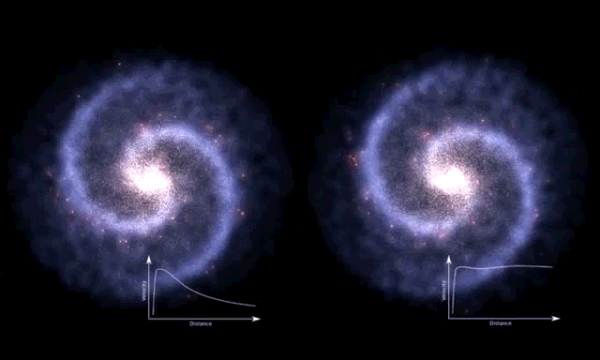 Legge di Keplero:
T2=Kr3
Osservazioni 
astrofisiche:      velocità costante!
velocità diminuisce all’aumentare della distanza
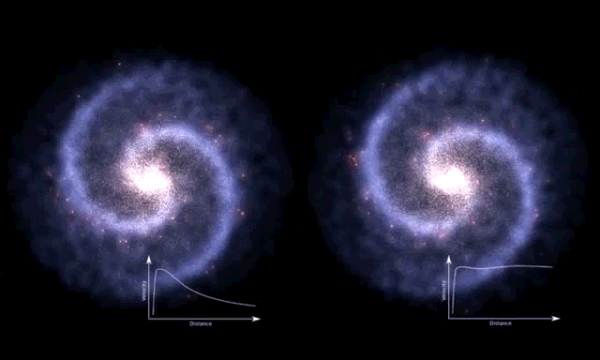 Misura della velocità di rotazione delle stelle in una galassia
“Vedere” la Materia Oscura 
Lenti Gravitazionali
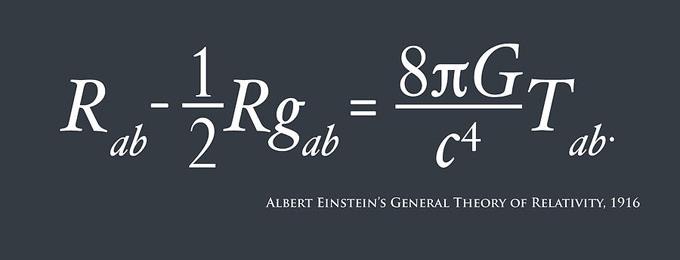 Equazione di Einstein 
Teoria della Relatività Generale
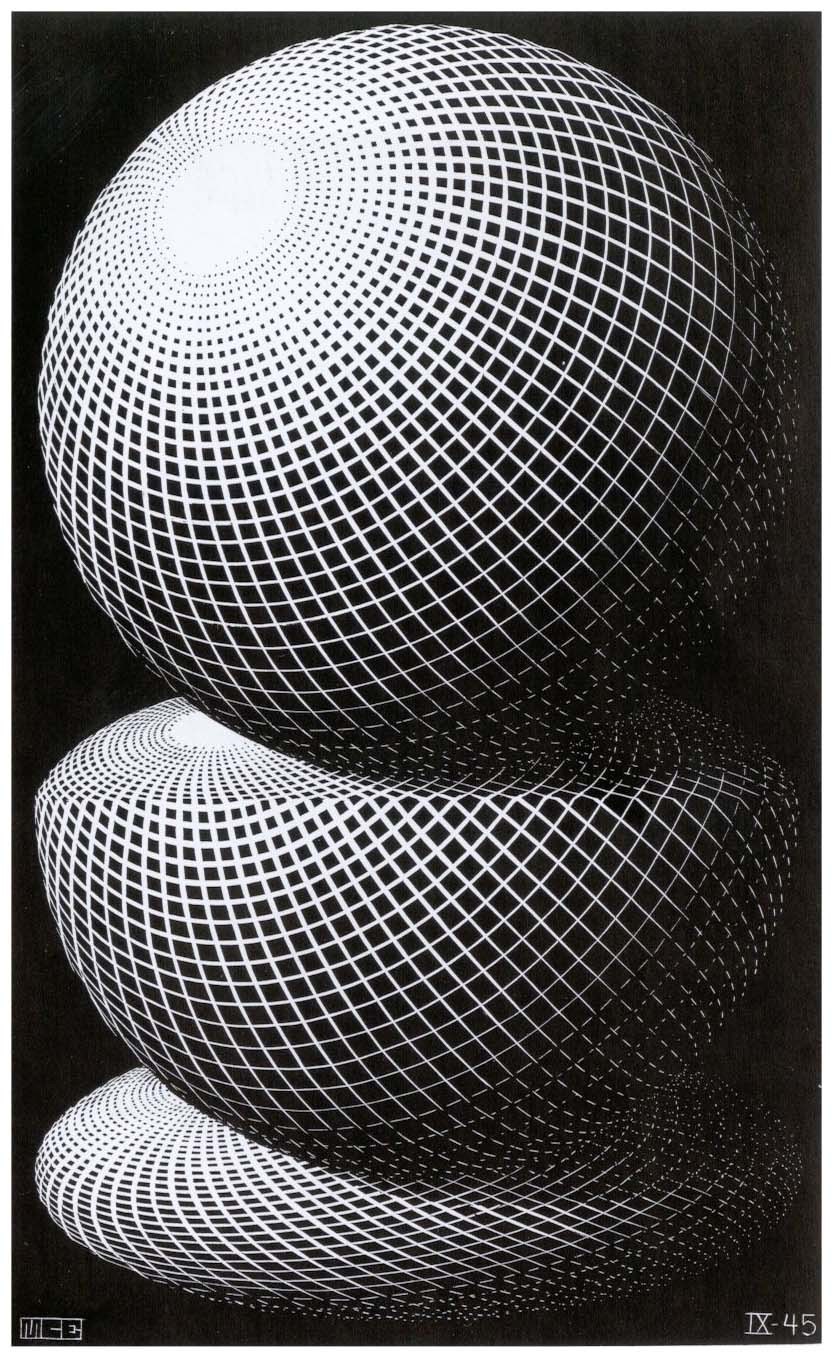 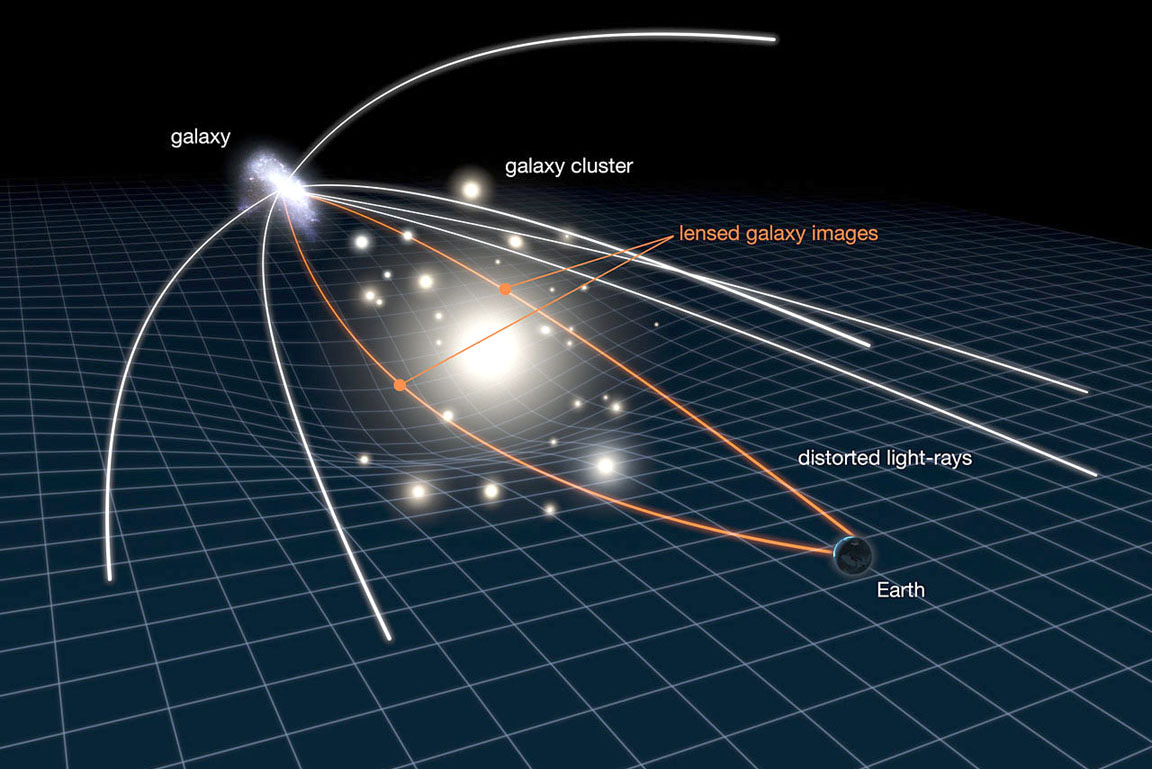 M. C. Esher
“Tre sfere” (1945)
[Speaker Notes: L’equazione di Einstein dicono una cosa che si può spiegare abbastanza facilmente. Nella parte sin  avete la geometria dello spazio-tempo. Il reticolo in figura rappresenta la struttura dello spazio-tempo e vedete che è deformata in presenza di una massa (qui ammasso di galassie). Sulla sin: quanto è deformato lo spazio-tempo, sulla destra quanta massa c’è nell’ammasso. Se si applica questa equ. guardando una galassia che sta dietro ammasso, l’immagine di quella galassia viene distorta dalla presenza dell’ammasso. Questo tipo di lente viene utilizzata per ricostruire la massa dev’ammasso guardando come vengono distorte le immagini degli oggetti lontani. Quello che troviamo è che sistematicamente, per qualunque oggetto, questa massa è molto superiore alla massa delle galassie dell’ammasso]
Lenti Gravitazionali
NON
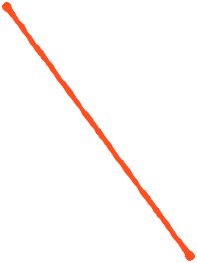 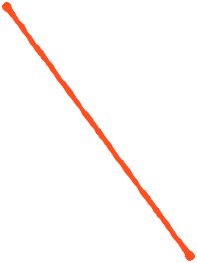 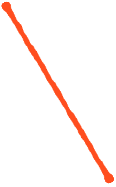 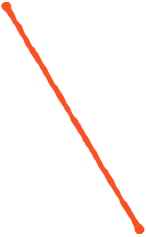 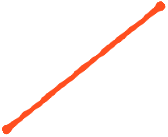 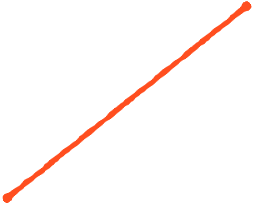 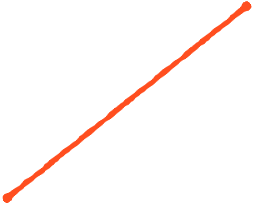 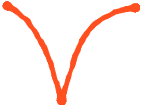 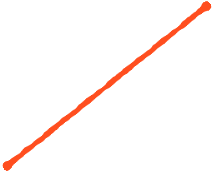 Di cosa è fatta la Materia Oscura?
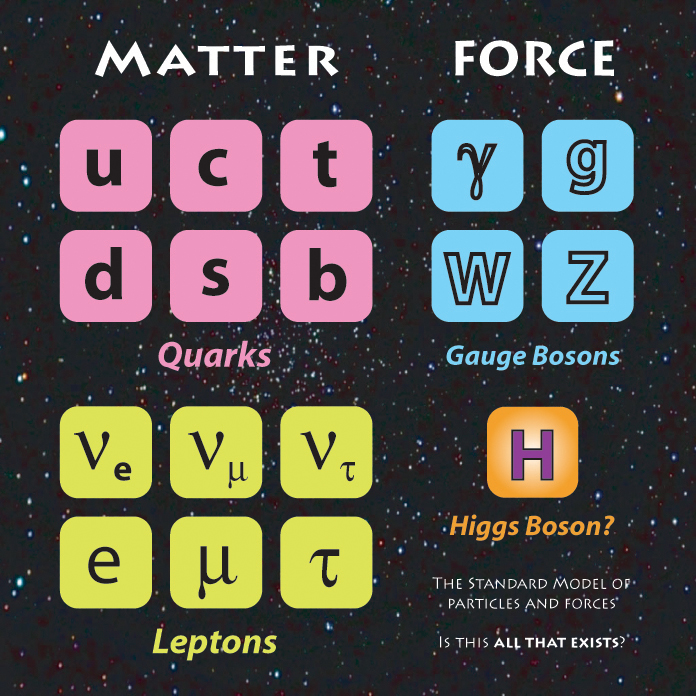 Di cosa è fatta la Materia Oscura?
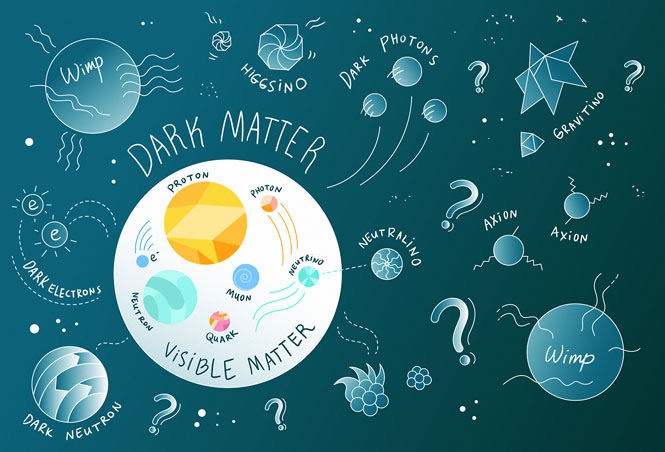 “Così i geografi sulle mappe dell’Africa  con immagini di selvaggi riempiono le parti mancanti, e sulle lande inabitabili, in mancanza di città, disegnano elefanti”
J. Swift (1667-1745)
Come gli antichi geografi…
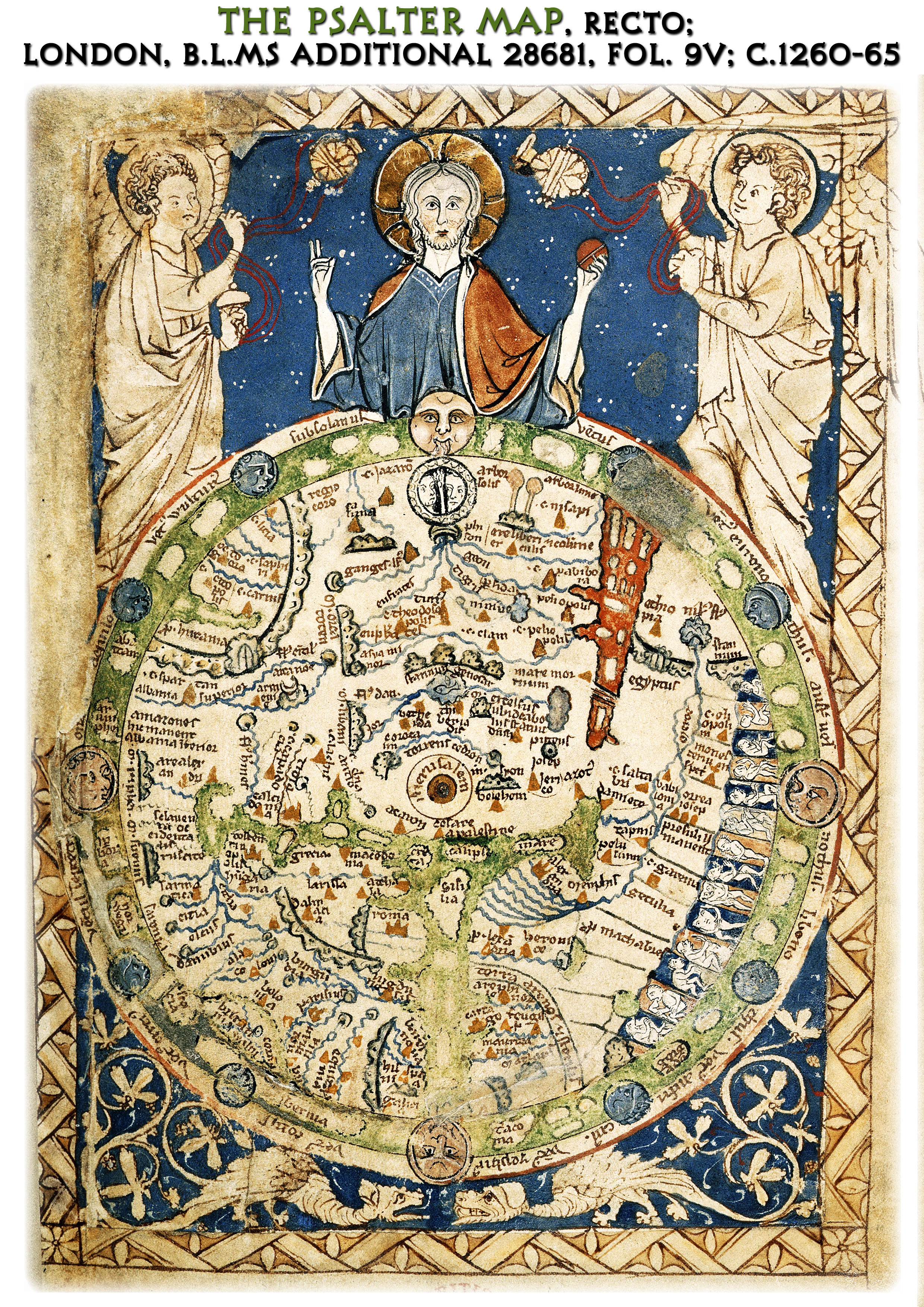 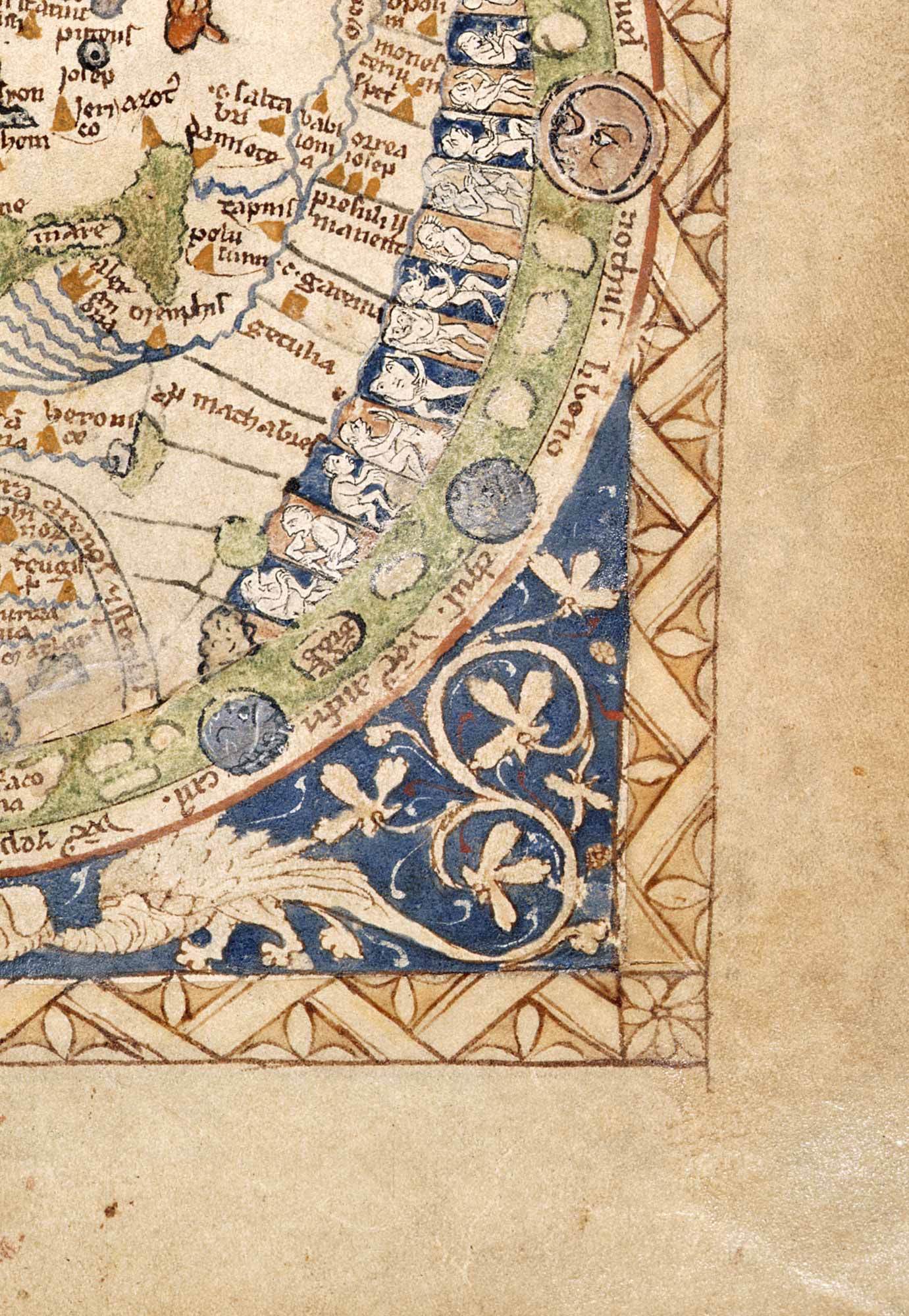 Psalter map, disegnata nel 1260, conservata presso la British Library a Londra
Alla ricerca di Materia Oscura (I)
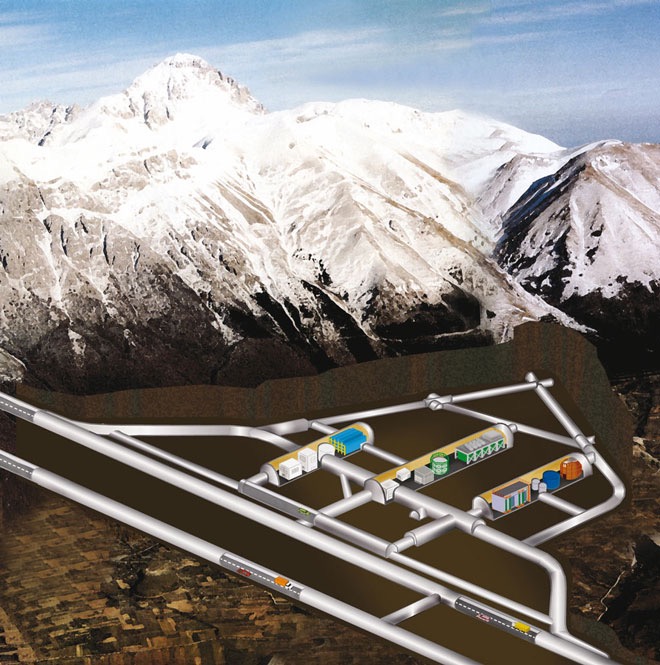 Nei laboratori sotterranei si cercano urti di particelle di Materia Oscura con rivelatori dotati di una precisione mai raggiunta prima
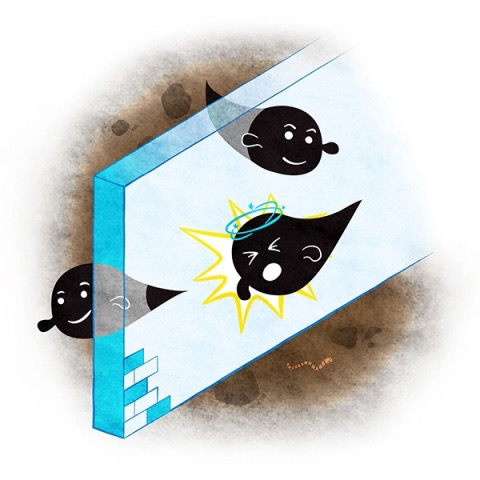 Laboratori Nazionali INFN del Gran Sasso
Alla ricerca di Materia Oscura (II)
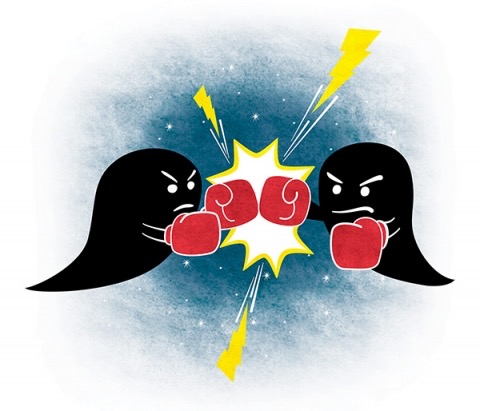 Con i satelliti in orbita intorno alla Terra si cercano particelle visibili prodotti nelle collisioni di Materia Oscura nell’Universo
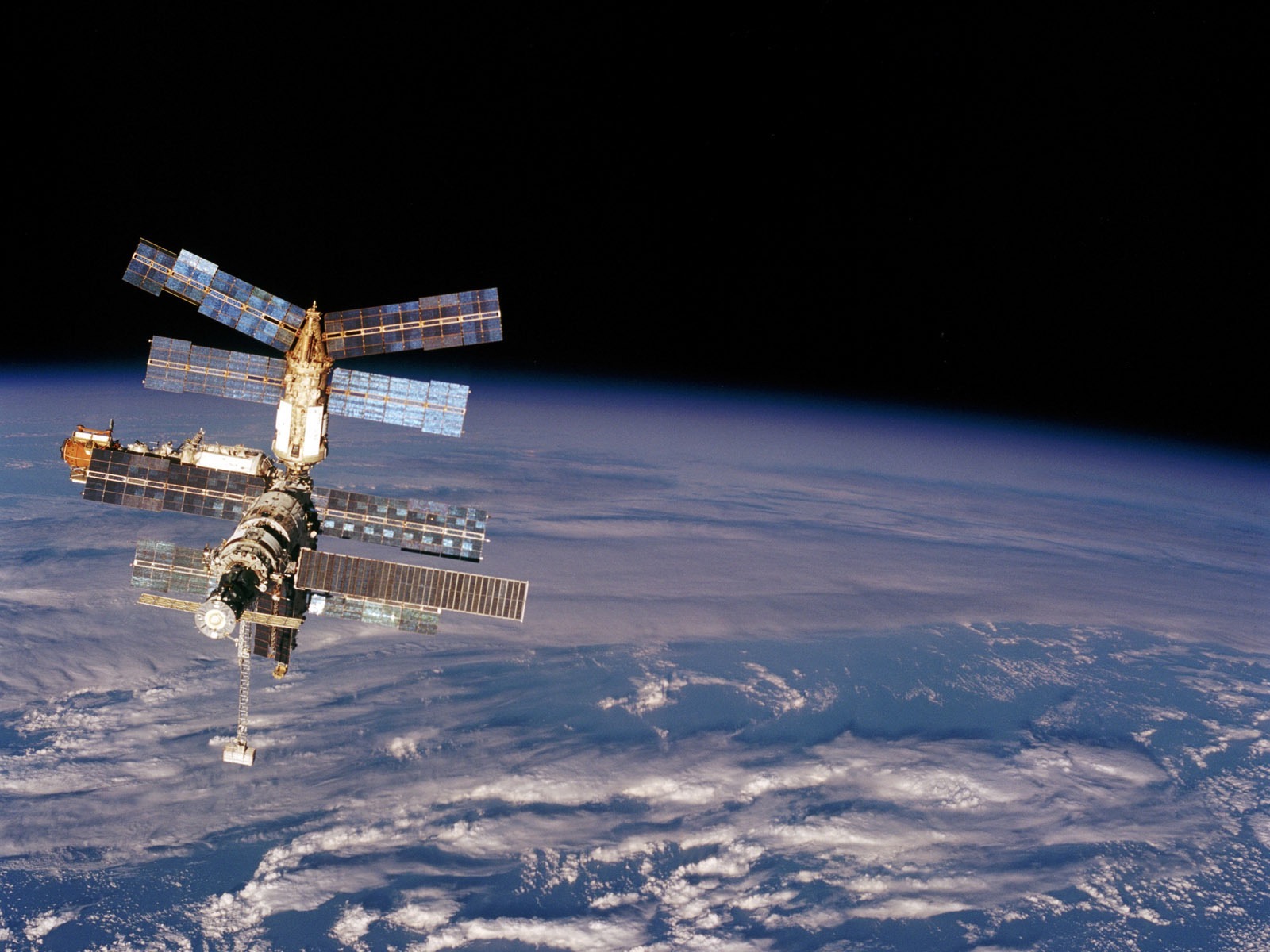 Alla ricerca di Materia Oscura (III)
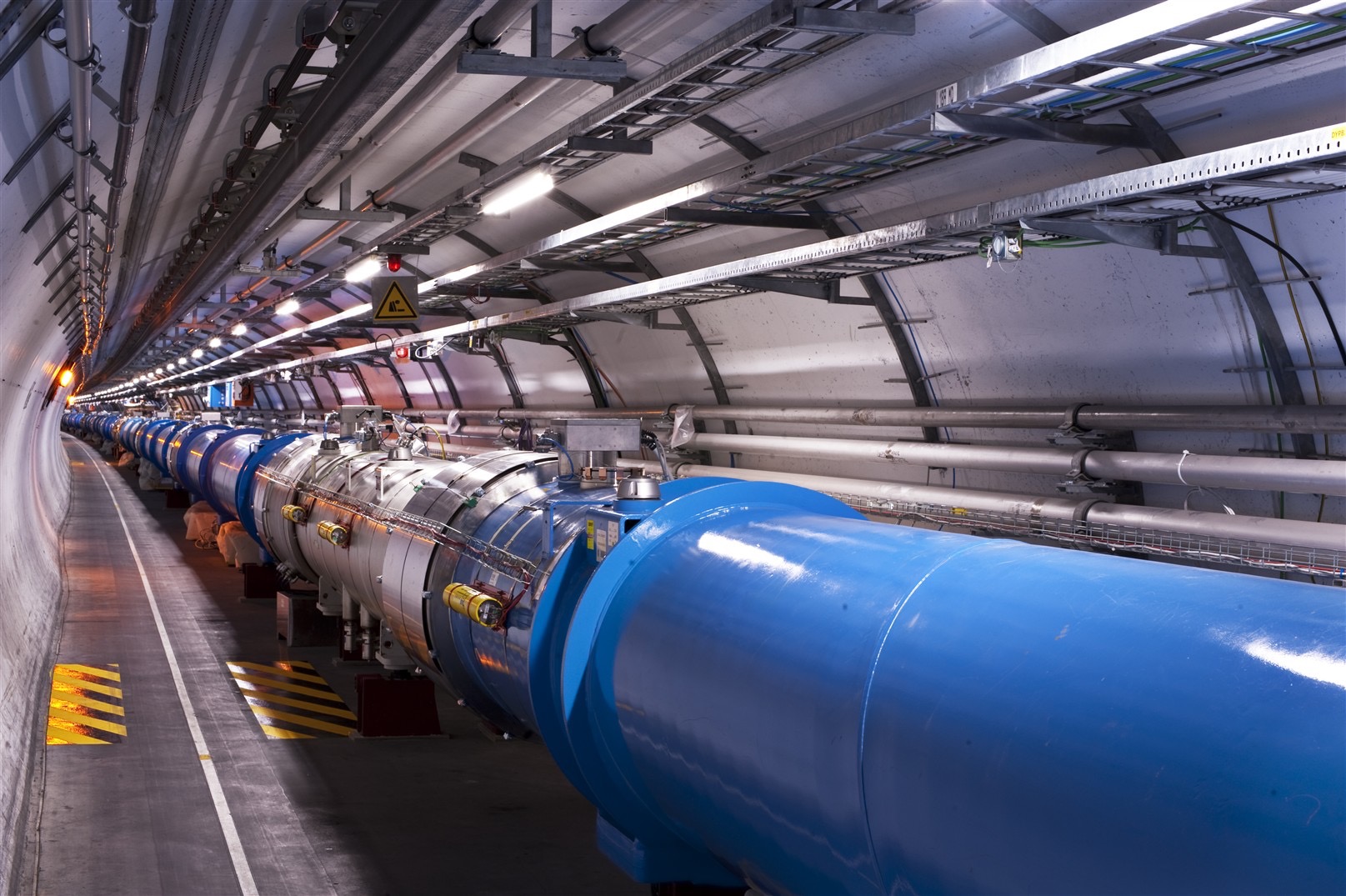 Con gli acceleratori di particelle (LHC) si cercano particelle di Materia Oscura prodotte nell’urto di protoni
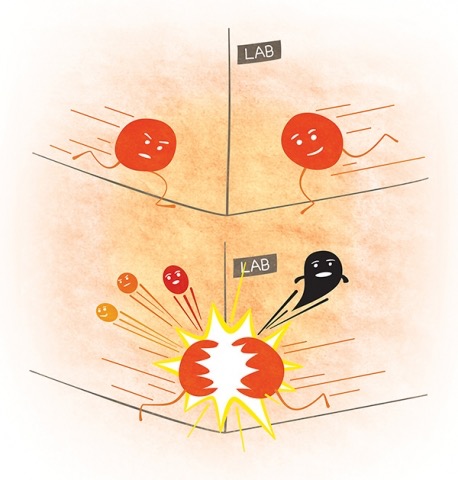 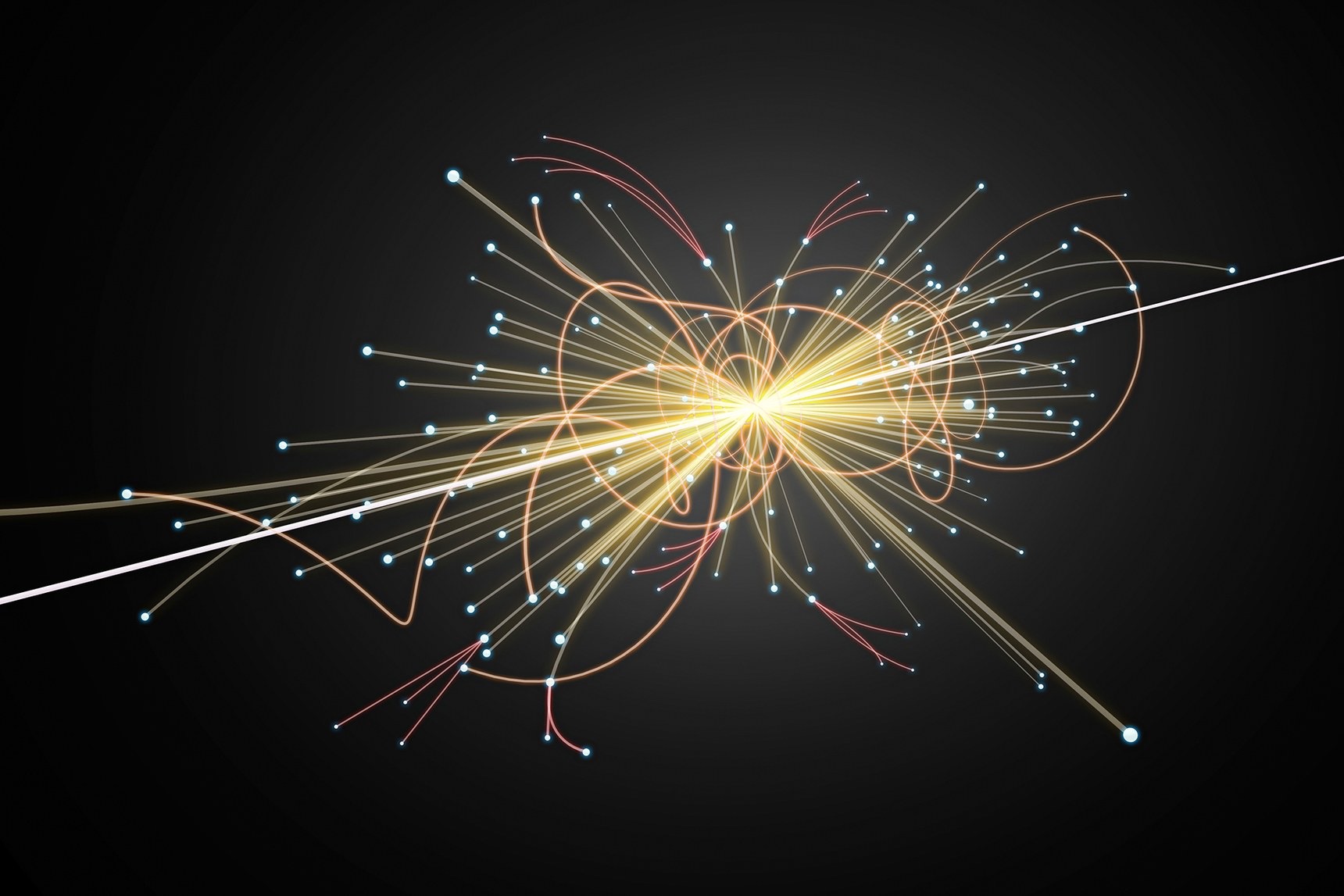 “Quello che è più incomprensibile è che ci sia ancora qualcosa di comprensibile”
(Albert Einstein)
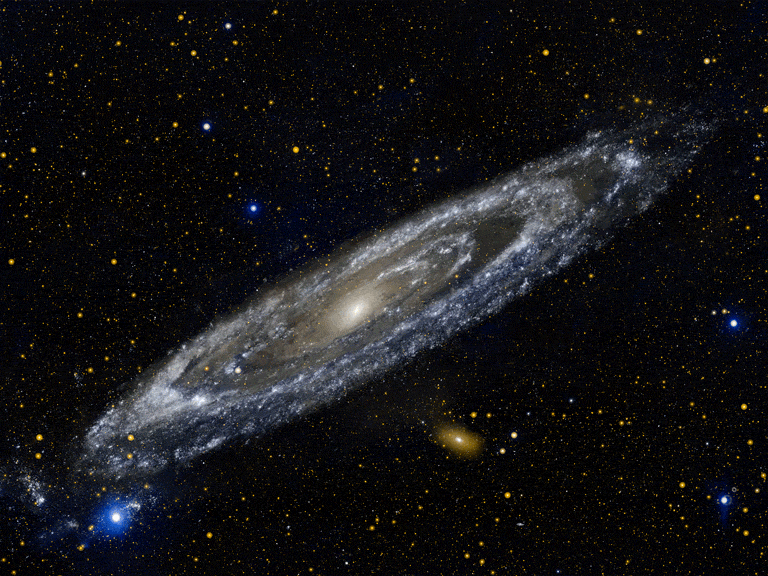 Misura della velocità di rotazione delle stelle in una galassia
Legge di Keplero:
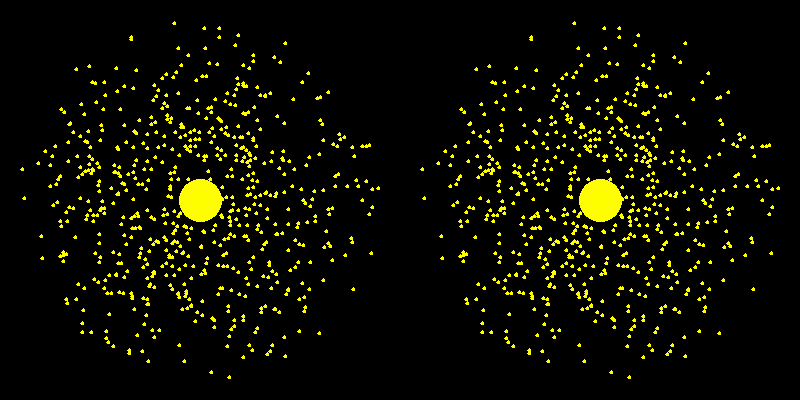 [Speaker Notes: L’equazione di Einstein dicono una cosa che si può spiegare abbastanza facilmente. Nella parte sin  avete la geometria dello spazio-tempo. Il reticolo in figura rappresenta la struttura dello spazio-tempo e vedete che è deformata in presenza di una massa (qui ammasso di galassie). Sulla sin: quanto è deformato lo spazio-tempo, sulla destra quanta massa c’è nell’ammasso. Se si applica questa equ. guardando una galassia che sta dietro ammasso, l’immagine di quella galassia viene distorta dalla presenza dell’ammasso. Questo tipo di lente viene utilizzata per ricostruire la massa dev’ammasso guardando come vengono distorte le immagini degli oggetti lontani. Quello che troviamo è che sistematicamente, per qualunque oggetto, questa massa è molto superiore alla massa delle galassie dell’ammasso]
Energia Oscura
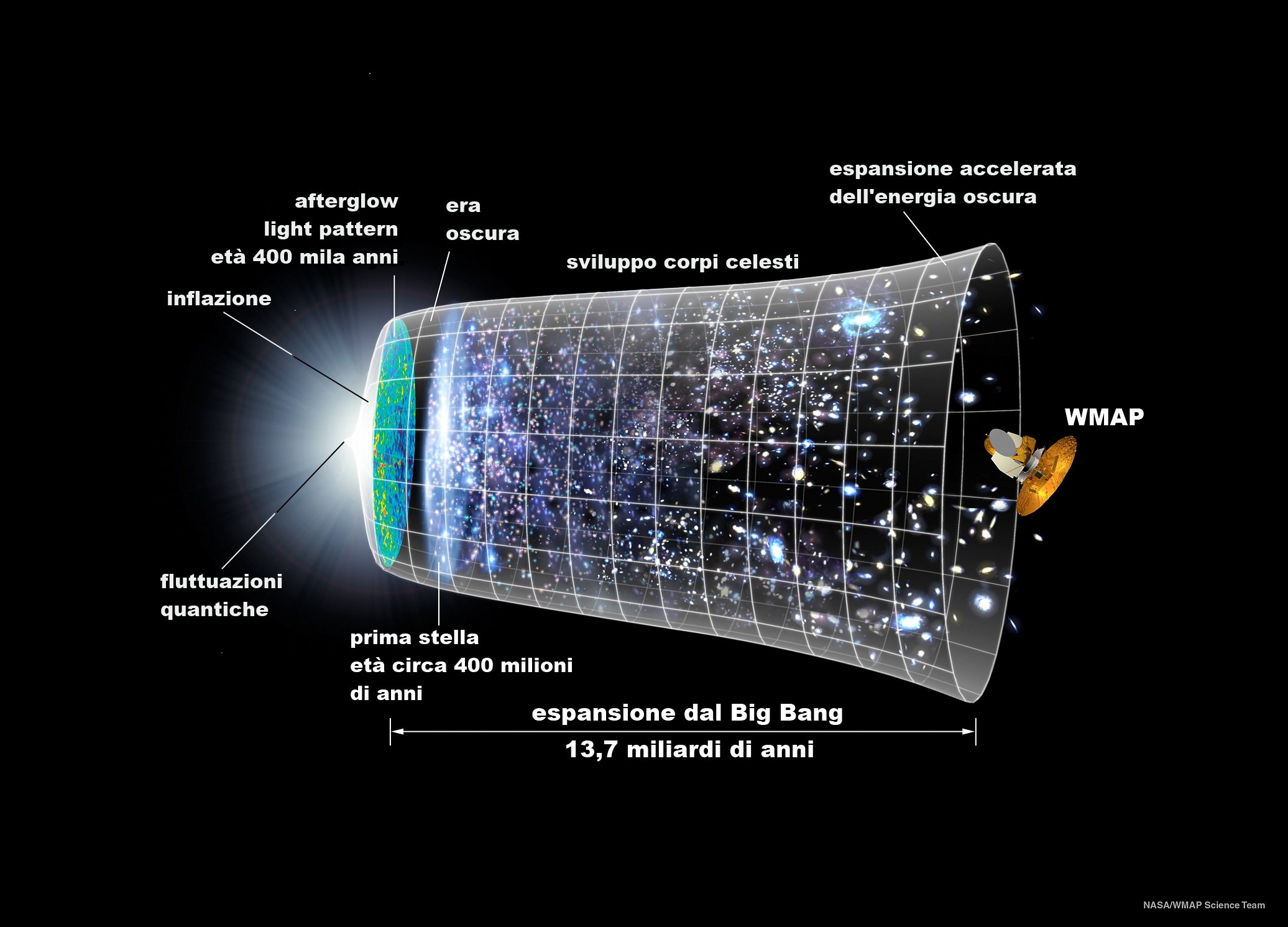 INVISIBILE
INVISIBILE
INVISIBILE
INVISIBILE
MATERIA VISIBILE
INVISIBILE
INVISIBILE
INVISIBILE
INVISIBILE